CSE 20 Discussion - Week 3
Circuits and Logic
Administrative Stuff
Week 3 (Monday, Wednesday, Friday) Review quiz “due this Friday
Hard due date is Sunday
Project Part 1 is due Tomorrow at 11pm!
See class website -> assignments -> Project Part 1 for more info
Checklist is very useful
Agenda
Circuits
Review of gates, how to determine the output of a circuit
Propositional Logic
Key definitions
Logical equivalences and how to apply them
Normal Forms
Converting between circuits and propositional logic
Logic Gates
Input / Output is expressed as 1/0 or T/F
Binary operators (AND, OR, XOR, etc) take 2 inputs, unary operators (NOT) take 1
Input / Output relationship is defined with truth tables
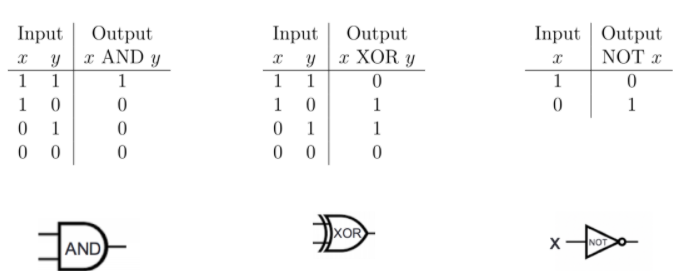 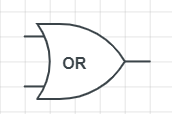 Logic Gates - practice
What will this circuit output when the inputs are x = 0, y = 1, and z = 0?
A: 1
B: 0
C: I don’t know
D: I really don’t know
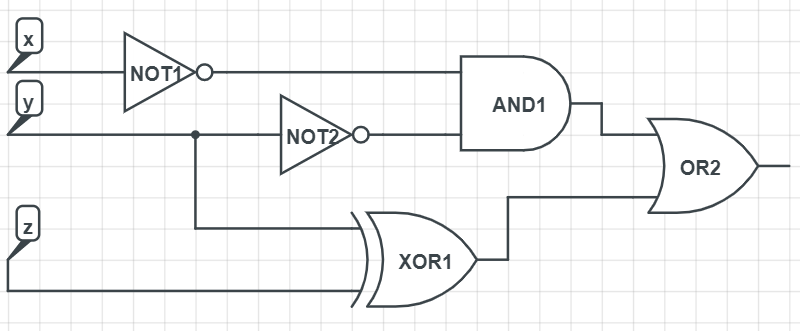 Logic Gates - practice
What will this circuit output when the inputs are x = 0, y = 1, and z = 0?
A: 1
B: 0
C: I don’t know
D: I really don’t know
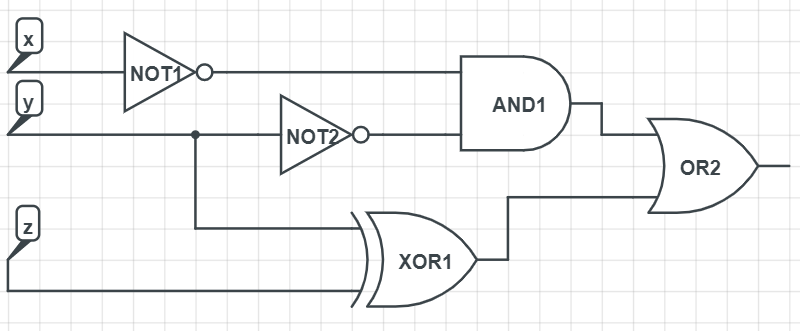 0
1
0
1
0
1
1
1
0
0
Propositional Logic
Truth Tables
Logic Gates and Propositional Logic
We can translate circuits to compound propositions to help reason about their outputs
Inputs = propositional variables
Gates = logical operators
Give a compound proposition for the output of this circuit
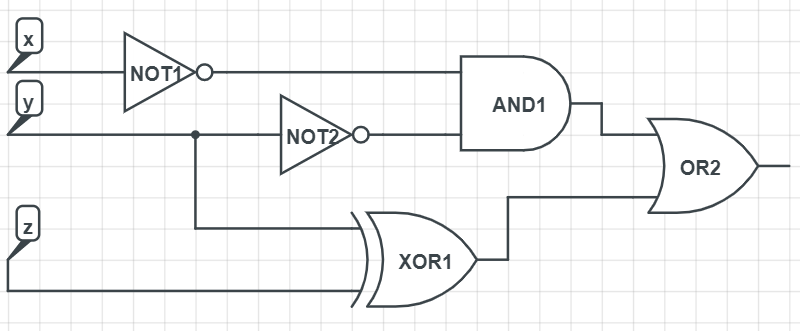 Logical equivalences
Logical equivalences
Common logical equivalences
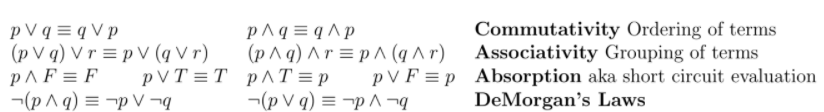 Many others (see textbook for more)
DeMorgan’s Laws come up a lot!
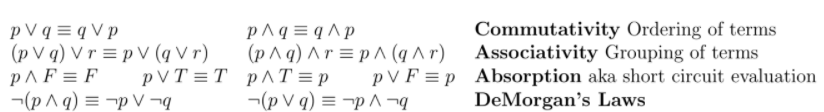 Logic Gates and logical equivalence
Give a circuit that produces the same output as the circuit below but has only 4 gates
Can we use logical equivalences to help us?
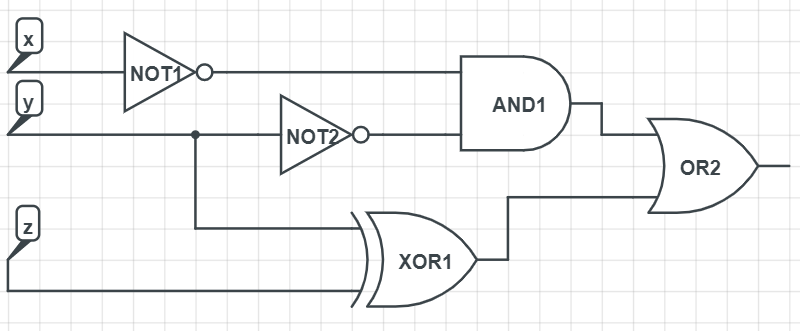 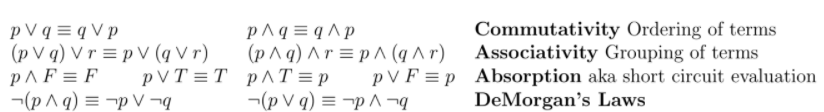 Can we use logical equivalences to help us? -> DeMorgan’s law
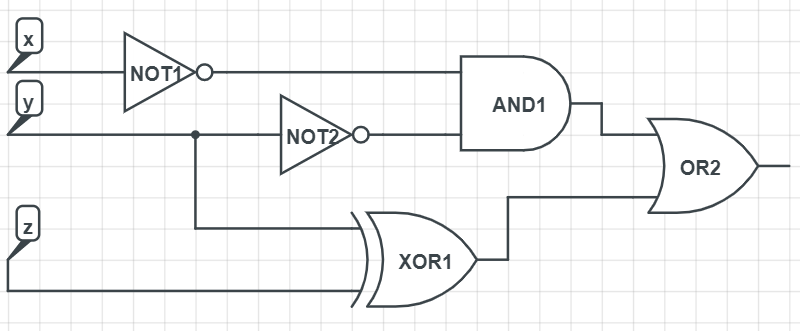 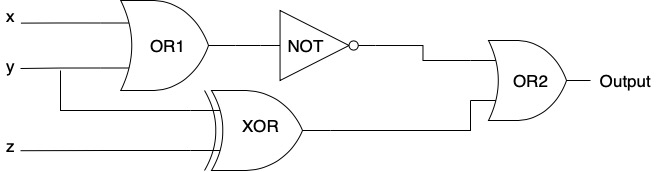 Circuits and Propositional logic
We can convert between circuits and propositional logic in both directions
To get from a circuit to a compound proposition:

Create a propositional variable for each input to the circuit
Trace the circuit to determine how the output of the circuit depends on the inputs. 
At the output of each gate, write the corresponding compound proposition based on the input wires and the logical operator for that gate
The compound proposition(s) at the output wire(s) is your answer


What about building a circuit from a compound proposition?
Similar process – each variable is an input to the circuit, build gates according to the logical operators in the proposition
Normal Forms
Normal Forms (DNF and CNF) give us ways to build a compound proposition that describes the input – output relationship of any truth table
Given a truth table:

DNF: Compound proposition should be “true” whenever the truth values of the input variables correspond to one of the “true” rows of the output column
CNF: Compound proposition should be “true” whenever the truth values of the input variables do not correspond to any of the “false” rows of the output column

A compound proposition in DNF is a compound proposition that is structured as an “OR” of “AND”s
Propositions in parentheses are “AND”s, with “OR”s between them
A compound proposition in CNF is a compound proposition that is structure as an “AND” of “OR”s
Propositions in parentheses are “OR”s with “AND”s between them
Normal Forms Practice
Consider the truth table below:                                          Give a compound proposition that is logically equivalent to ?
CNF
Putting it all together
To build a circuit that implements some operation:
Build an input/output table for that operation
Build compound propositions for the output column(s) using DNF / CNF
Build a circuit that implements those compound proposition(s)
This process probably won’t give the smallest circuit, but it will give a circuit that works
Putting it all together - example
Putting it all together - example
DNF
Putting it all together - example
Putting it all together - example
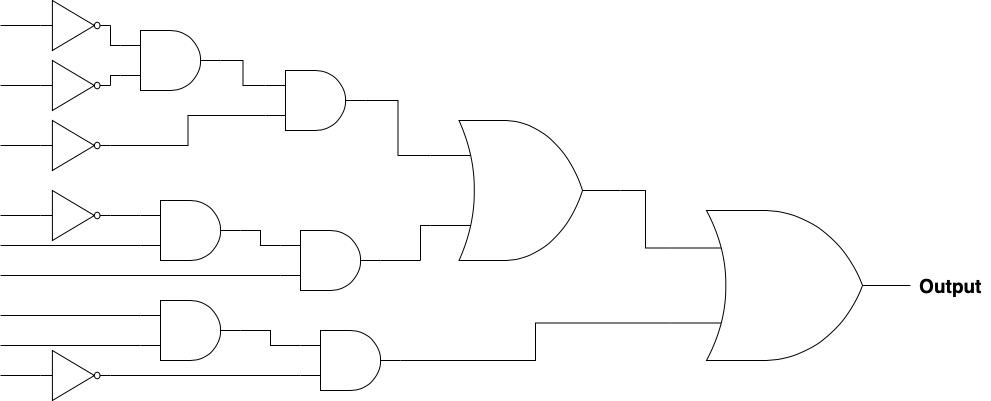 x
y
z
x
y
z
x
y
z